Transporte
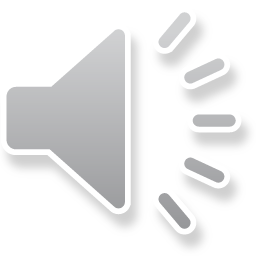 Francisco Raimonda
Tomás Abrate
En el mercado nacional y a países limítrofes se transporta en camiones
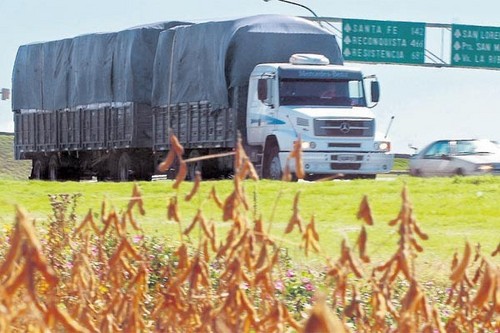 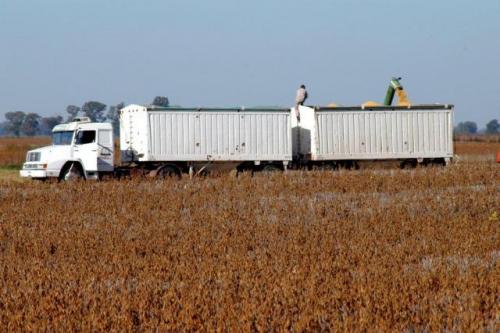 Mediante los trenes se transporta la soja hasta las industrias para ser procesada
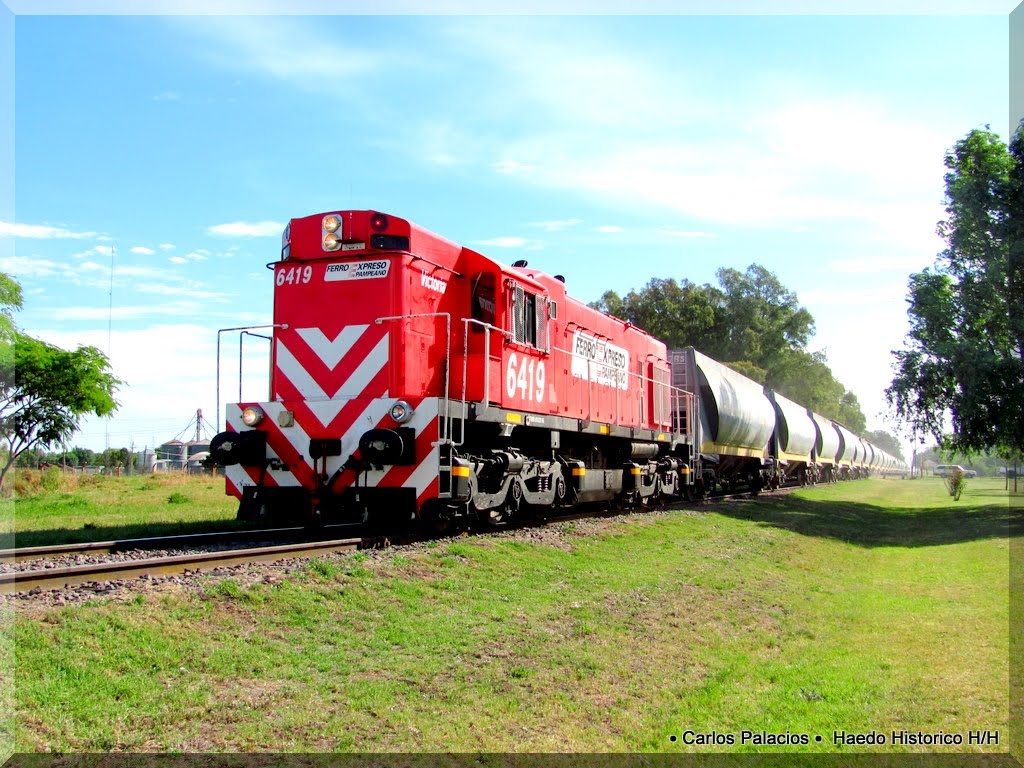 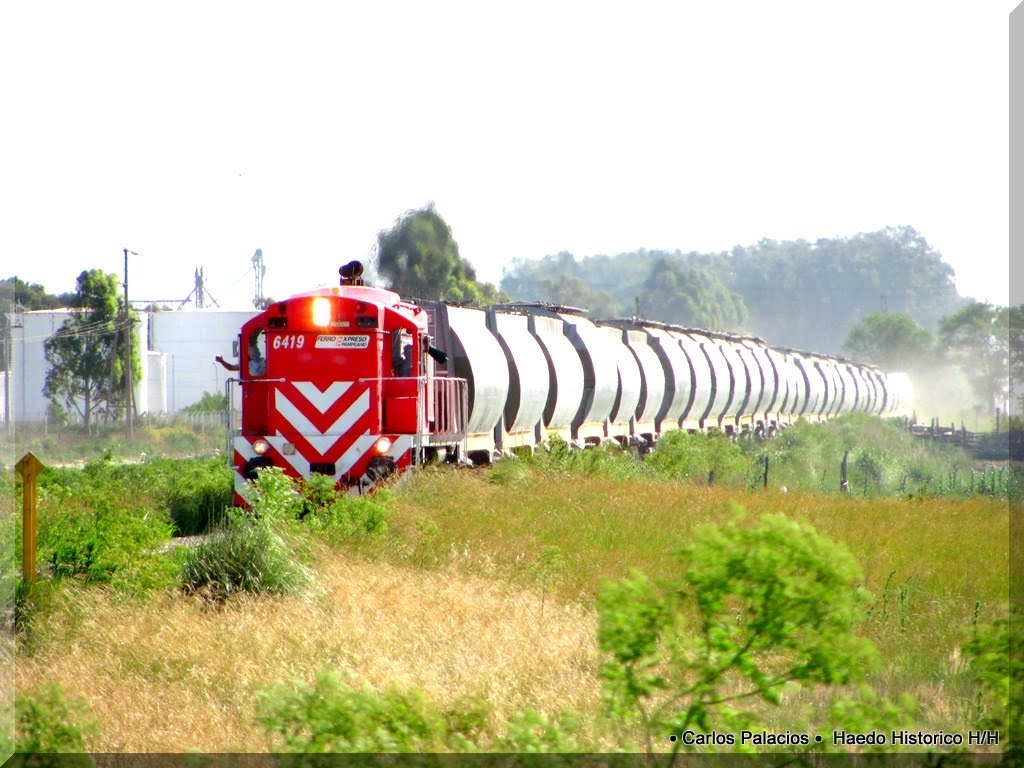 En el mercado internacional, la soja se transporta 
en barcos
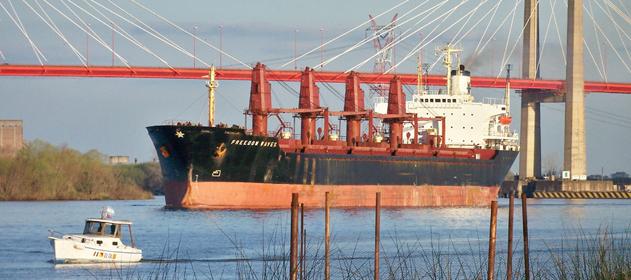 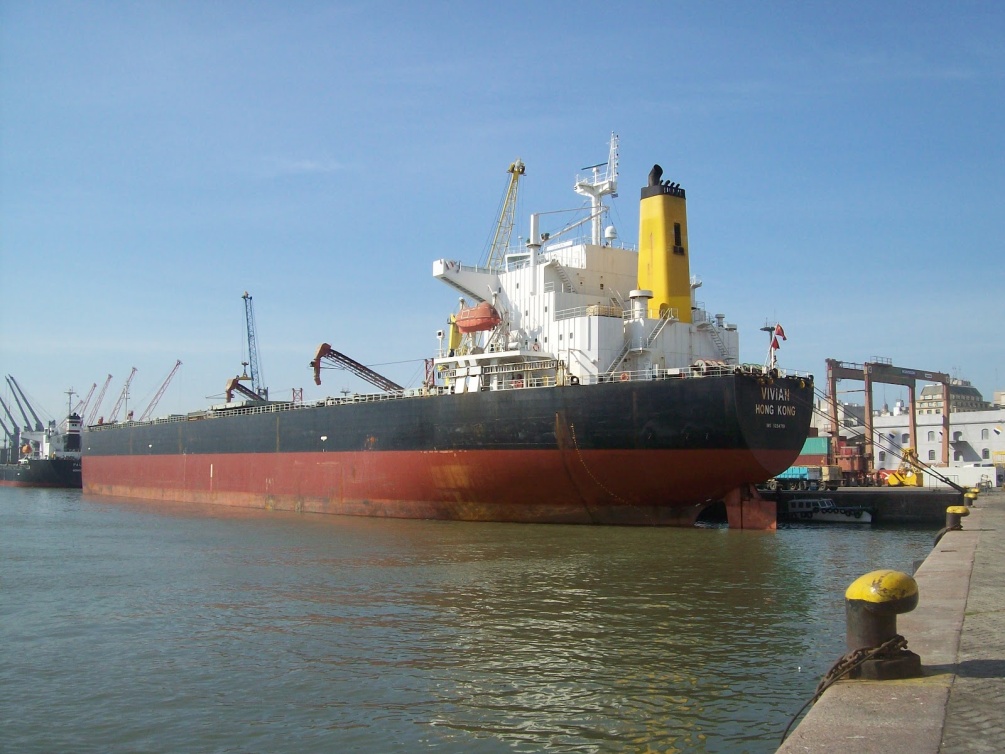 Quiénes lo gestionan
En el eslabón primario, los contratistas, los productores o la empresa de transporte
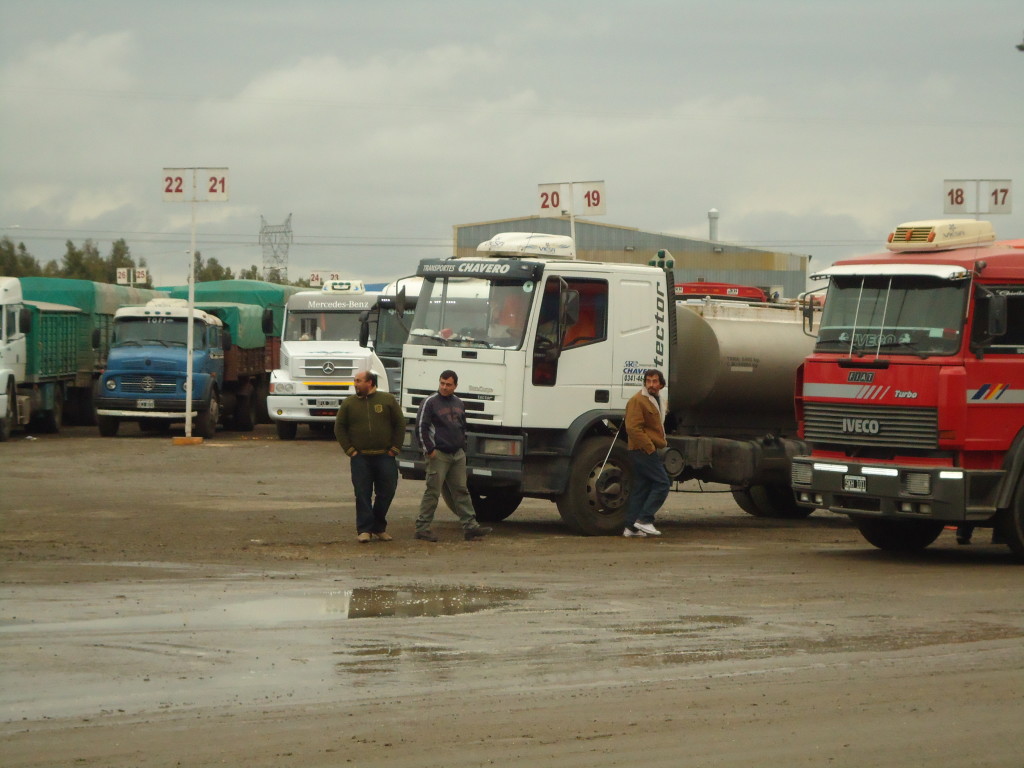 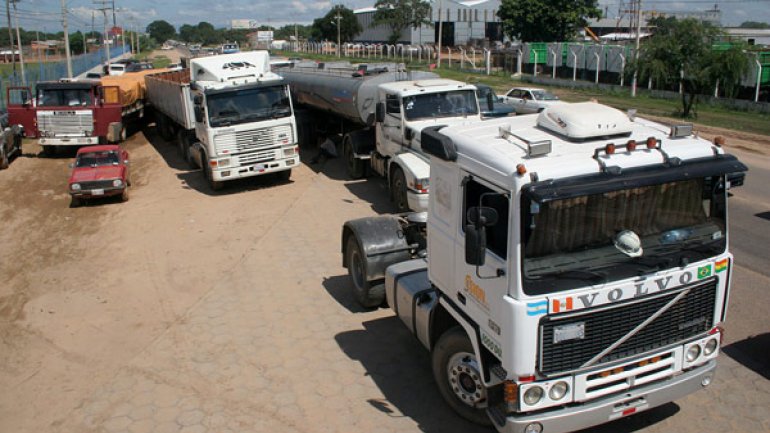 En el industrial, la propia industria
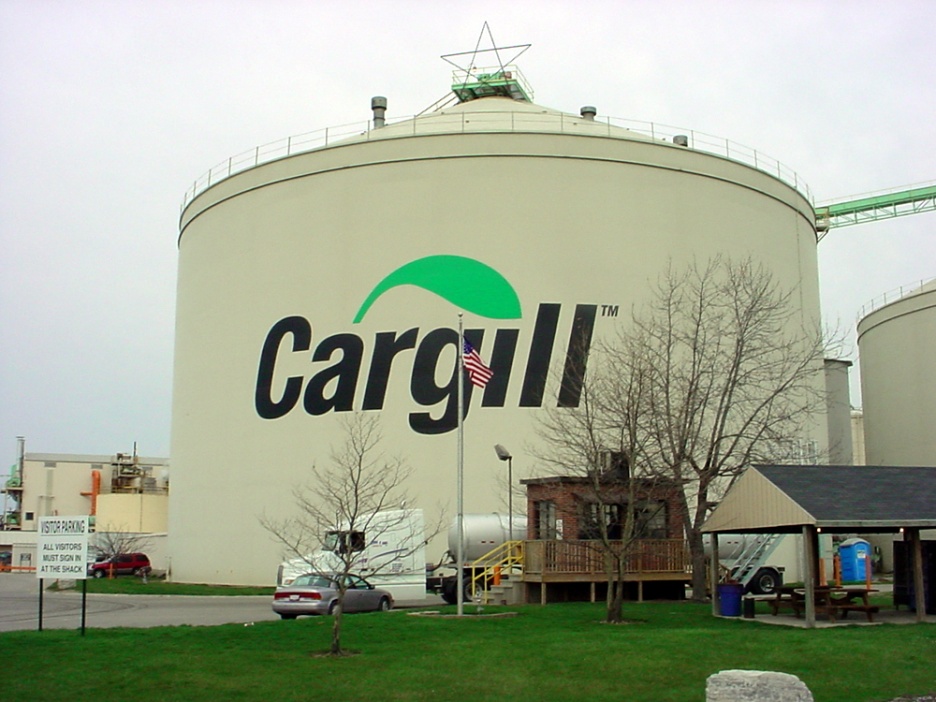 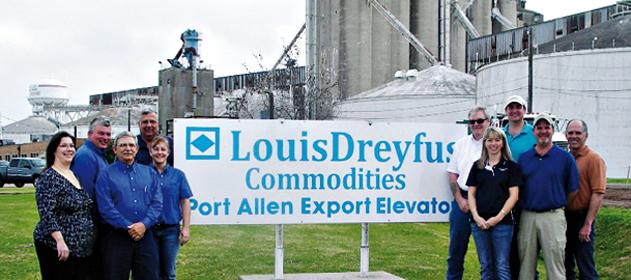 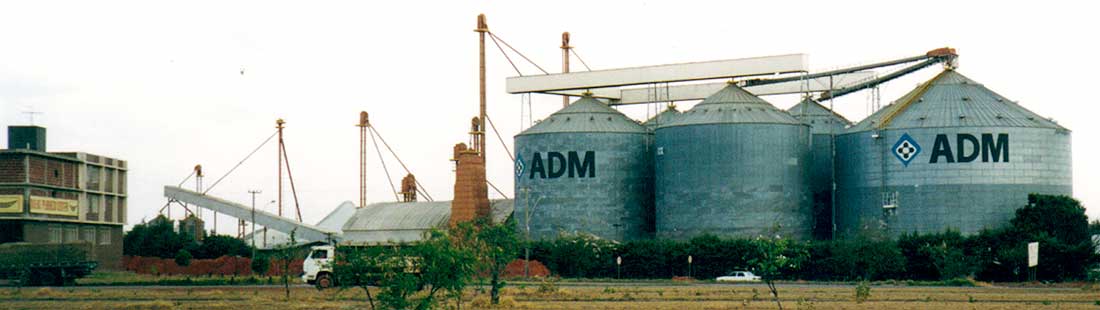 En el eslabón comercial, los agentes aduaneros, los transportistas o los propios comercios
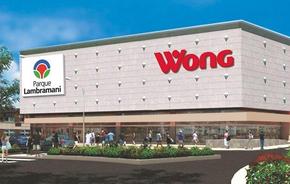 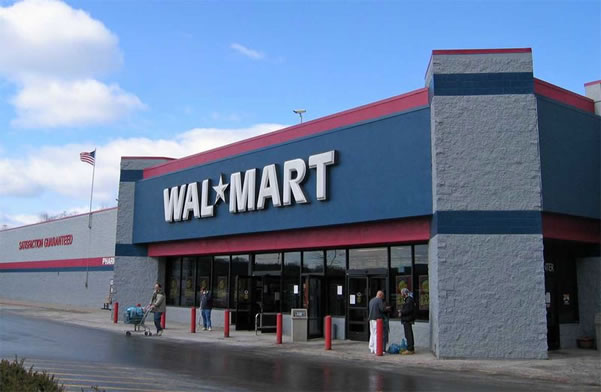